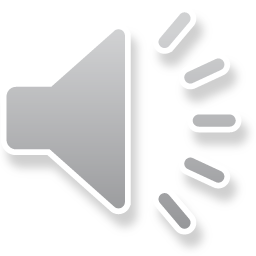 Taking a Deeper Look at  
Co-Salient Object Detection
Deng-Ping Fan1,2 Zheng Lin1 Ge-Peng Ji3 Dingwen Zhang4 Huazhu Fu2 Ming-Ming Cheng1 1Nankai University 2Inception Institute of Artificial Intelligence3Wuhan University 4Xidian University
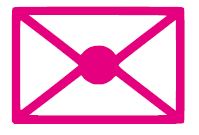 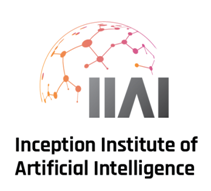 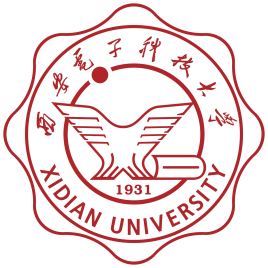 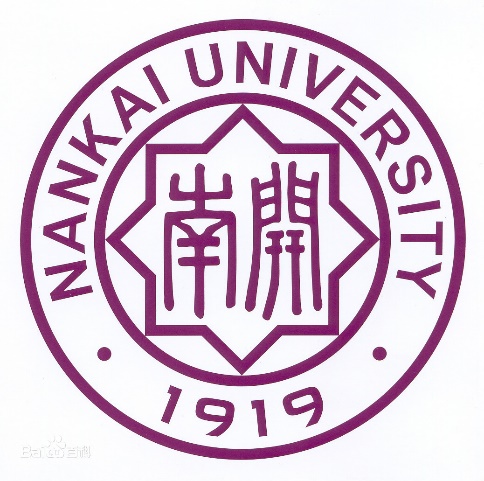 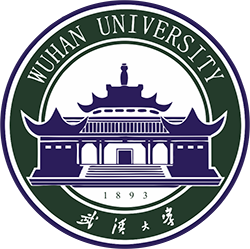 [Speaker Notes: Here is the brief introduction about our work “Taking a Deeper Look at  
Co-Salient Object Detection”.]
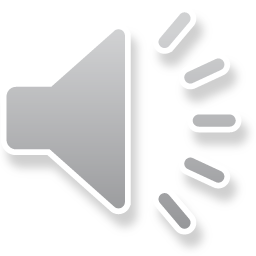 What is Co-Salient Object Detection?
[Speaker Notes: What is Co-Salient Object Detection?]
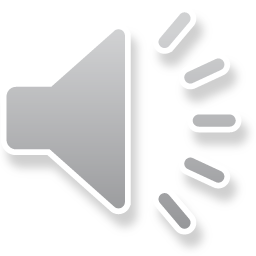 Find Common Salient Object
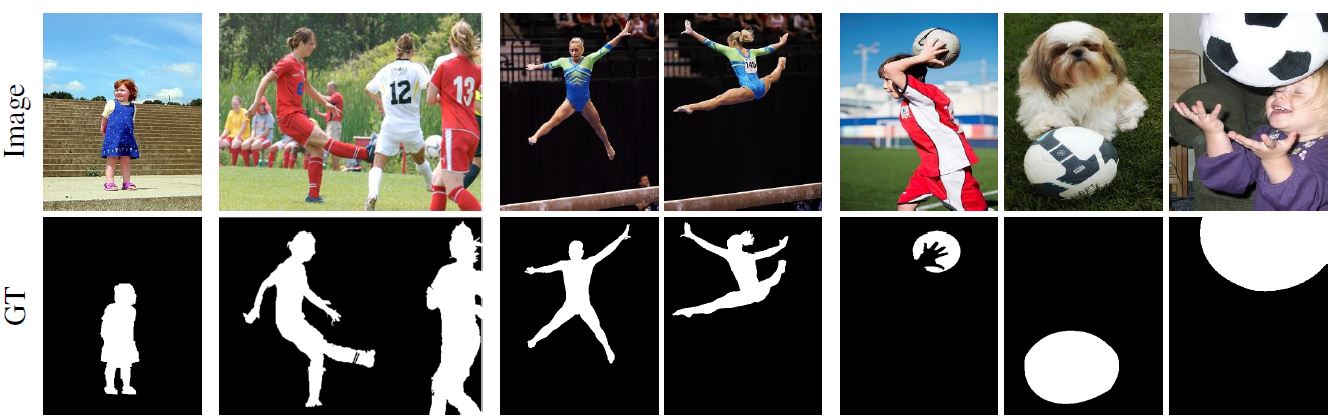 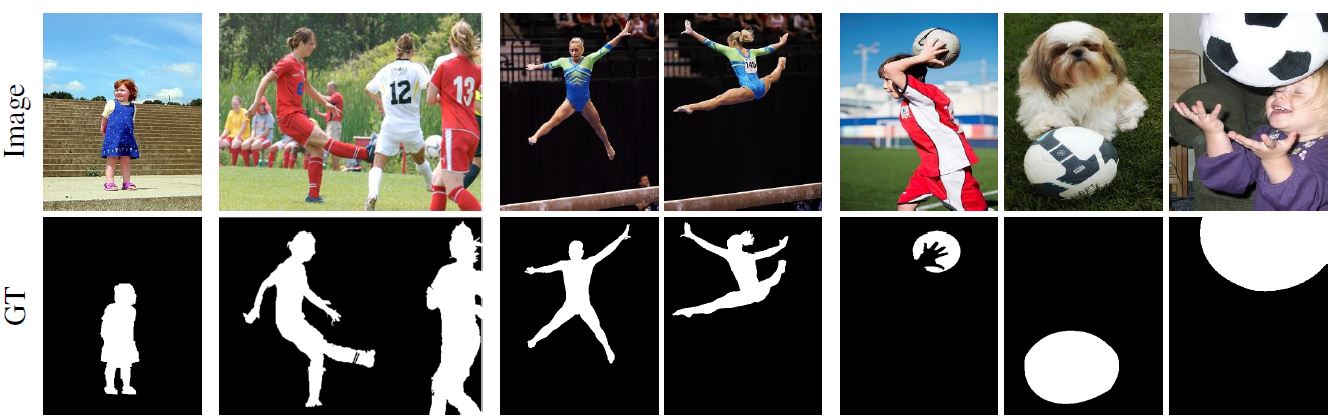 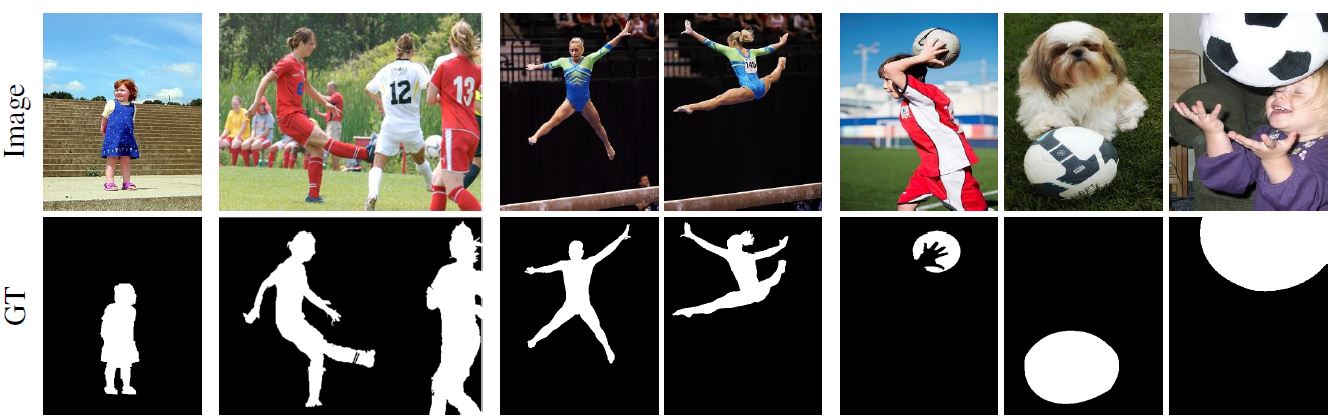 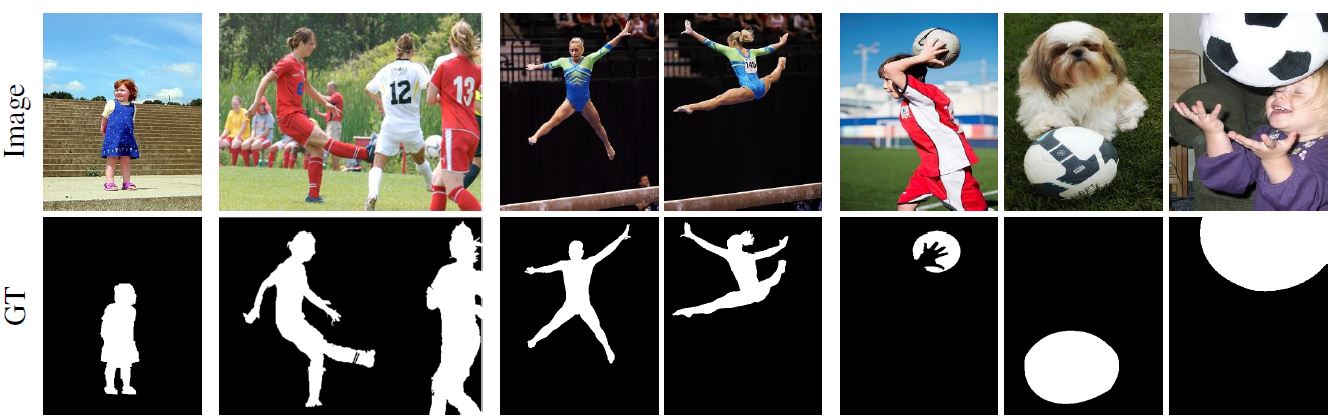 [Speaker Notes: The task aims to find common salient objects in a sequence of images.]
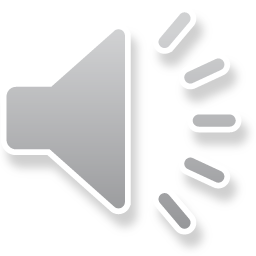 What are the contributions?
[Speaker Notes: What are the contributions?]
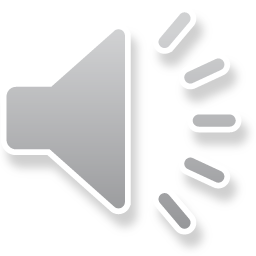 Present a new dataset (CoSOD3k)
[Speaker Notes: Firstly, we present a new dataset, named after CoSOD3k.]
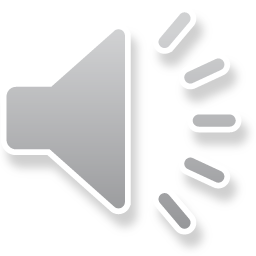 New Dataset: CoSOD3k
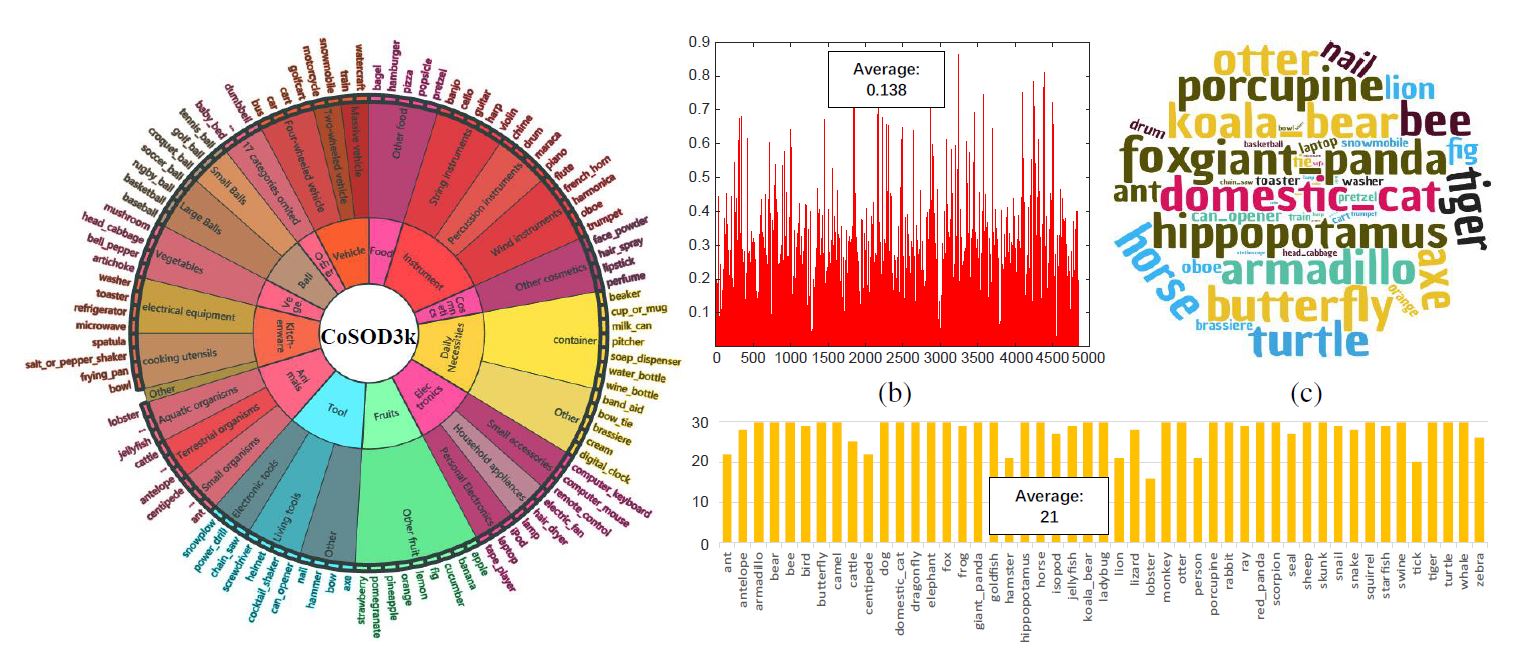 Rich categories, precise annotations, detailed statistics
(3316 images, 13 categories, 160 subcategories)
[Speaker Notes: The dataset contains rich categories, precise annotations. We also provide detailed statistics about it.]
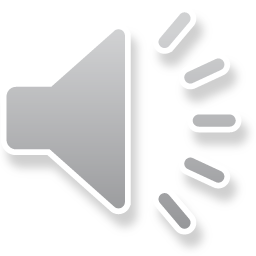 Category
Bounding box
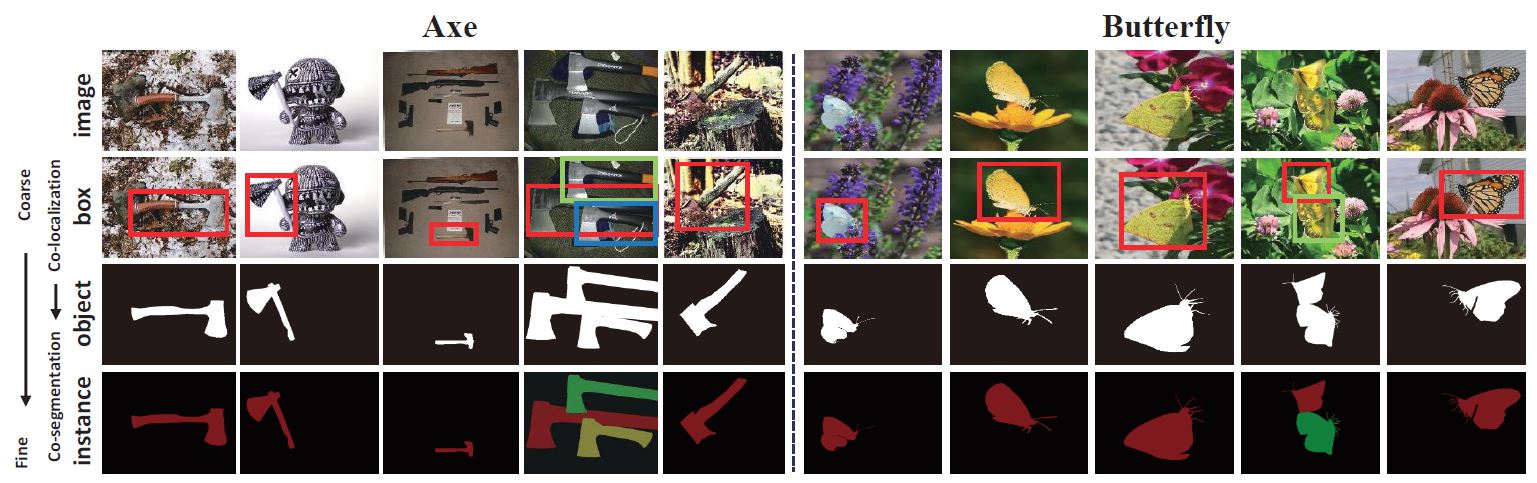 23, 938
39, 498
23, 938
Object-level label
Instance-level label
[Speaker Notes: Here are some examples in the dataset and there are four kinds of annotations.]
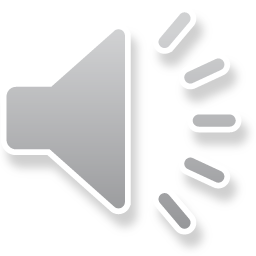 Provide the detailed overview
[Speaker Notes: Secondly, we also provide a detailed overview about previous works in this area.]
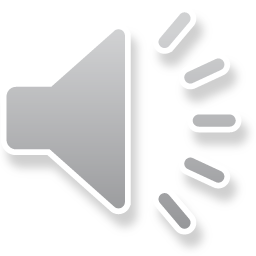 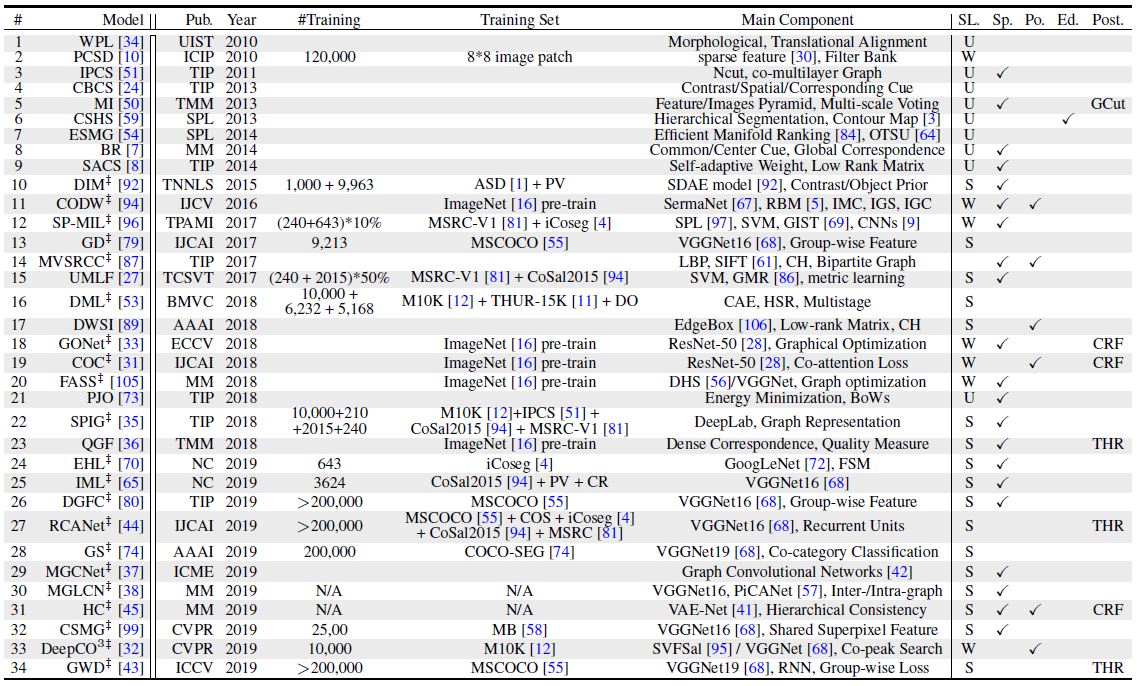 [Speaker Notes: Here shows the detailed overviews of 34 representative models.]
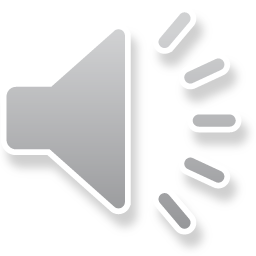 Provide the largest-scale benchmark
[Speaker Notes: What’s more, we also provide the largest-scale benchmark, covering most datasets and methods.]
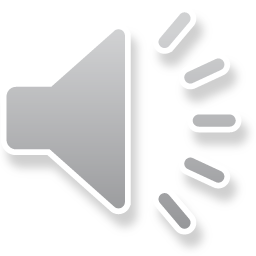 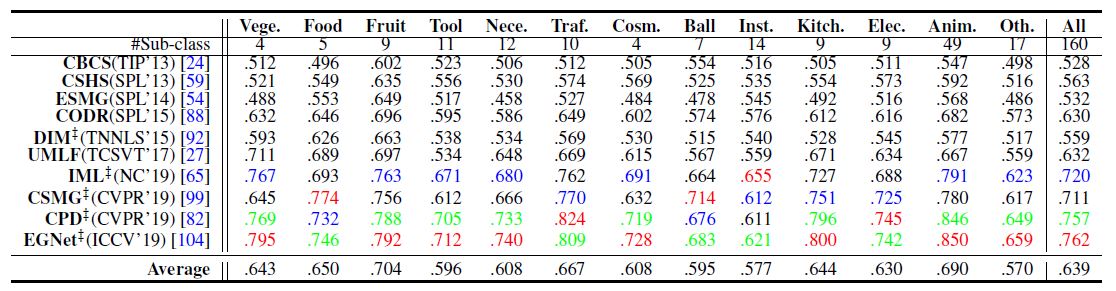 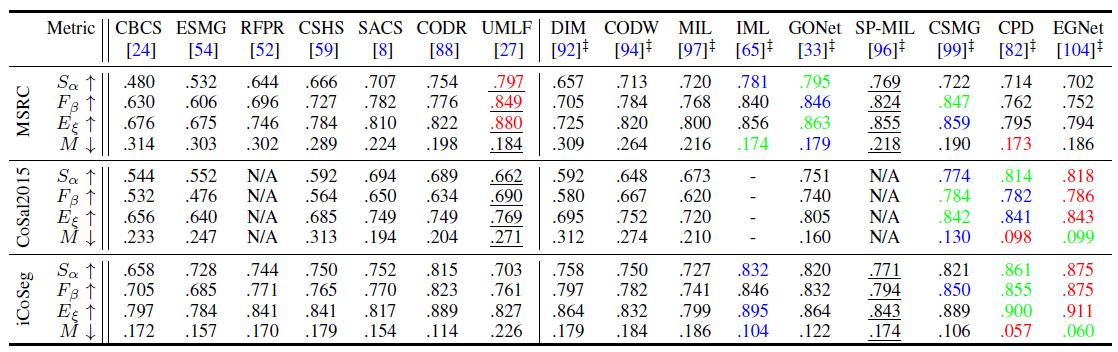 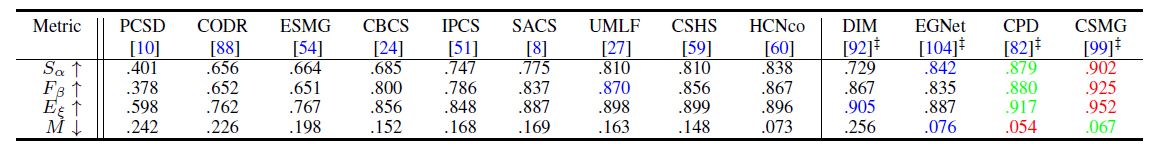 [Speaker Notes: Here are some examples.]
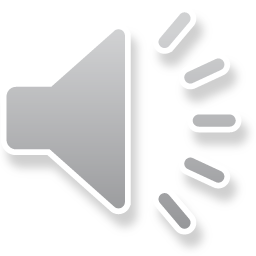 Download
free
All datasets (include CoSOD3k).
All saliency maps of all methods. 
Benchmark tools for evaluation.
Pre-evaluated methods scores.
http://dpfan.net/CoSOD3k/
[Speaker Notes: It is free and contains all kinds of useful information in the area of co-salient object detection. Welcome to download for research!]
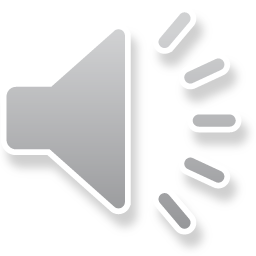 Thank You!
Email: dengpfan@gmail.com
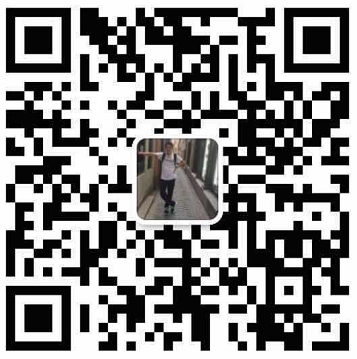 WeChat
[Speaker Notes: Thank you!]